Architekci wśród zwierząt
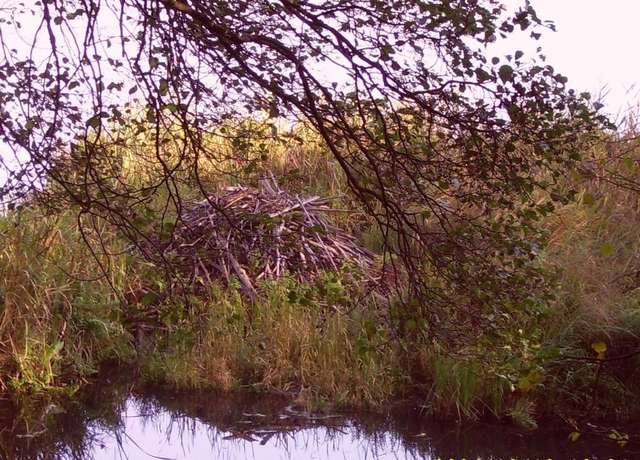 Jaskółki – lepią gniazda z gliny, trawek i słomekhttps://www.youtube.com/watch?v=r2YkWM5JR7s
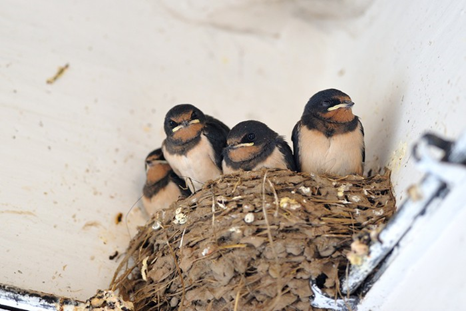 Osy – budują domy z masy podobnej do papieru, którą wytwarzają z przeżutego drewna i własnej śliny.https://www.youtube.com/watch?v=w5wIn9wTv4E
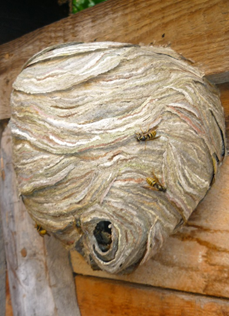 Remizy – małe ptaszki – tkają gniazda z puchu i włókien roślinnych.

https://www.youtube.com/watch?v=2FB4mvOlgsU
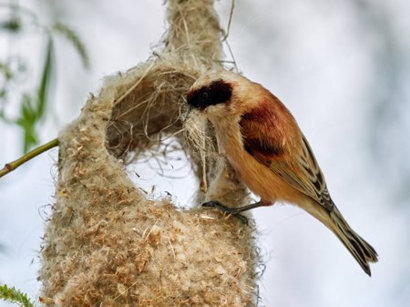 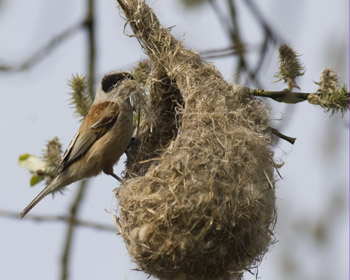 Pająki – przędą jedwabną nić, którą same wytwarzają.  Jest ona mocniejsza niż stalowy drut. 

https://www.youtube.com/watch?v=4e_3ww5nLEc
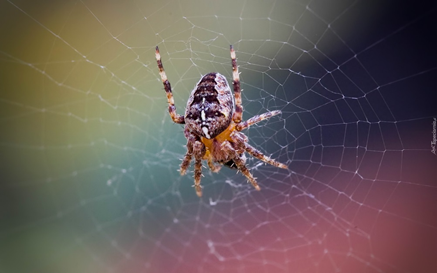 Bobry – swoje domy i tamy konstruują z gałęzi oraz błota.
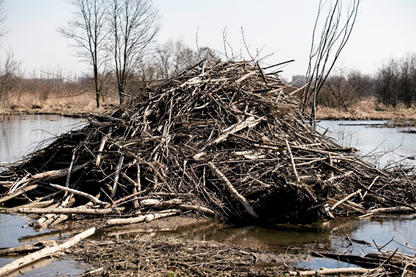 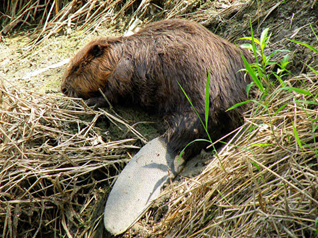 Samce altaników, australijskich ptaków aby zwabić samiczkę budują altanki, których wnętrze przyozdabiają kwiatami, a nawet chrząszczami.
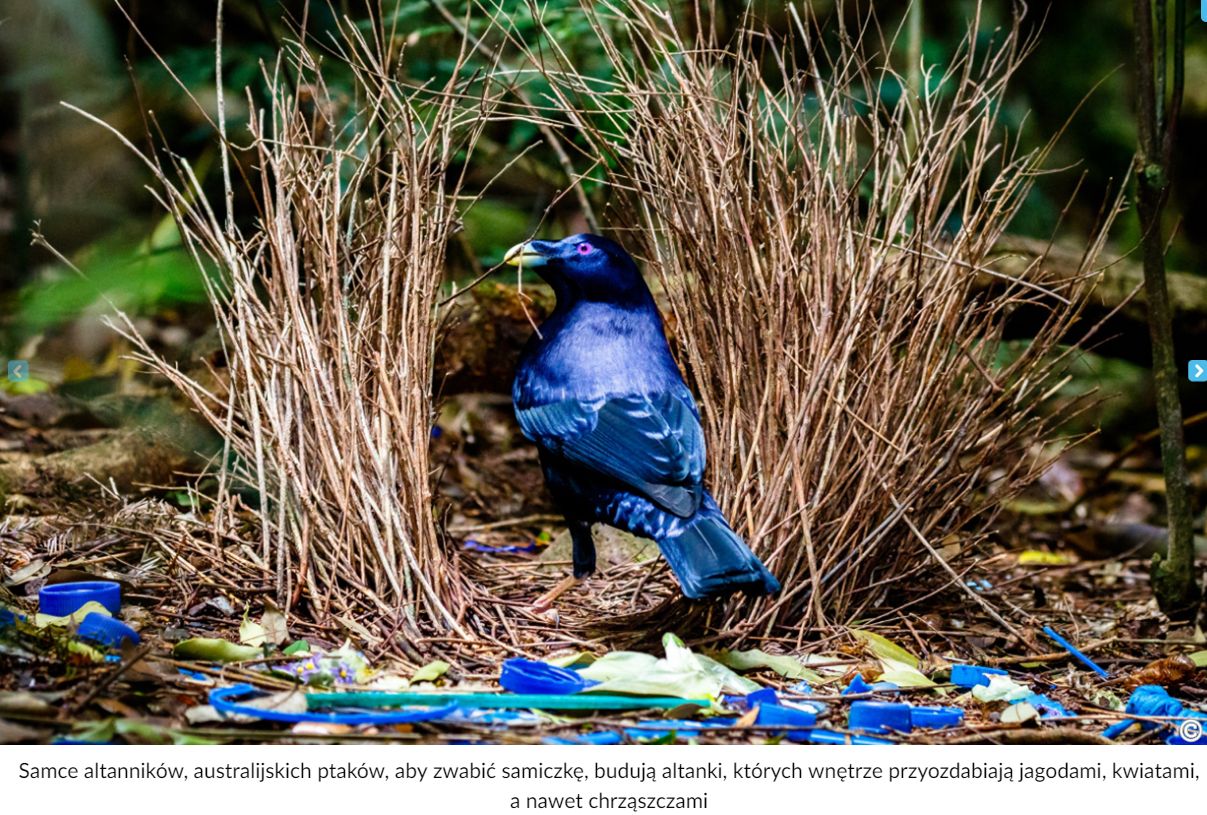 Gniazda termitów to wysokie pionowe kopce zwane termitami.
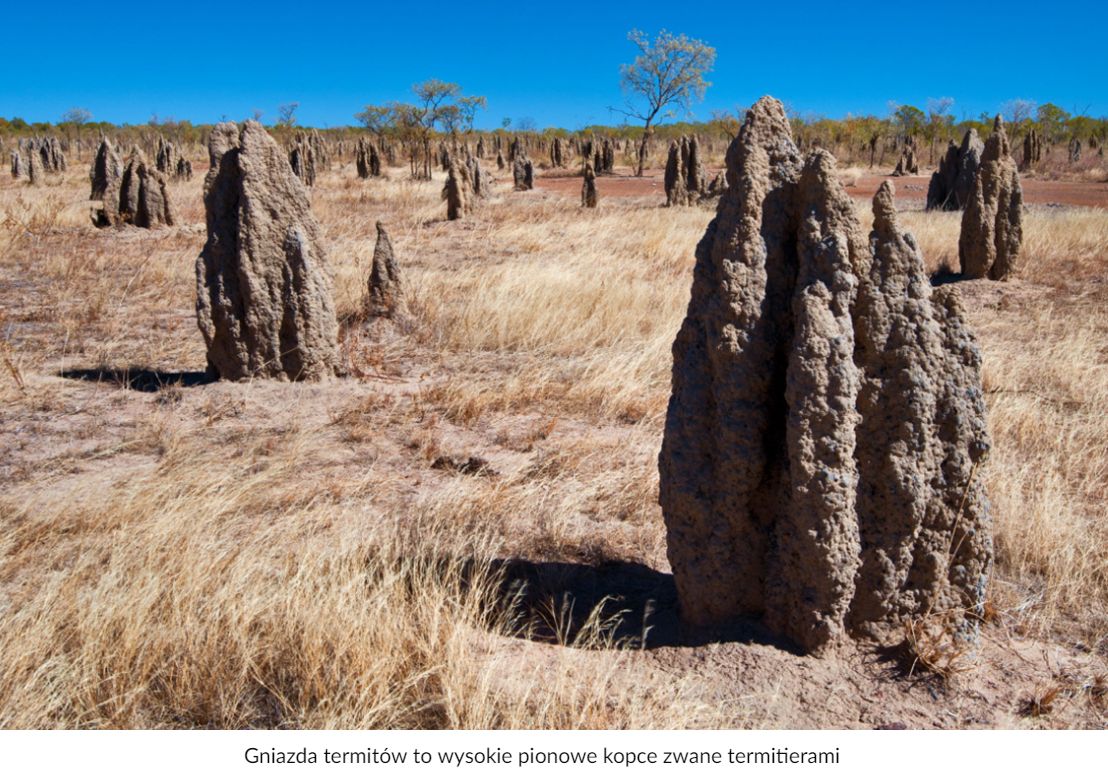 Mrowiska to kopce zbudowane z igliwia, liści i gałązek. Pod nimi w ziemi znajduje się labirynt pełen korytarzy i komór
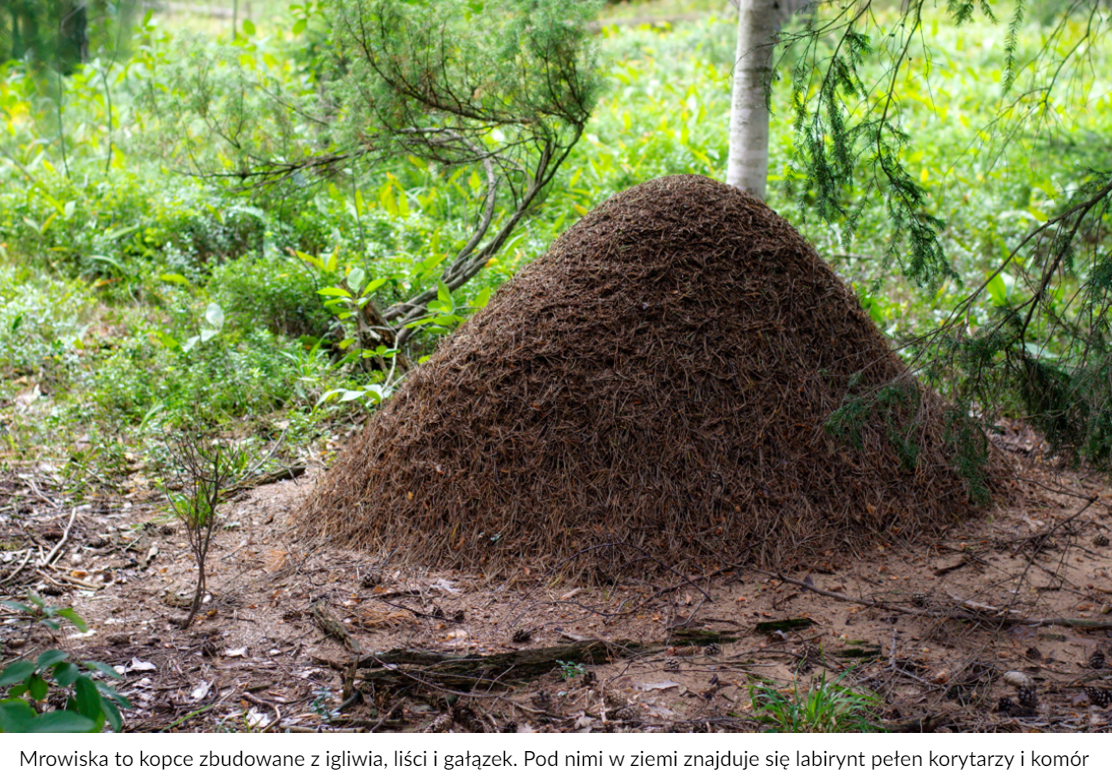 W gniazdach z wosku pszczoły wychowują nowe pokolenia i przetwarzają pyłek kwiatowy na pożywny pokarm
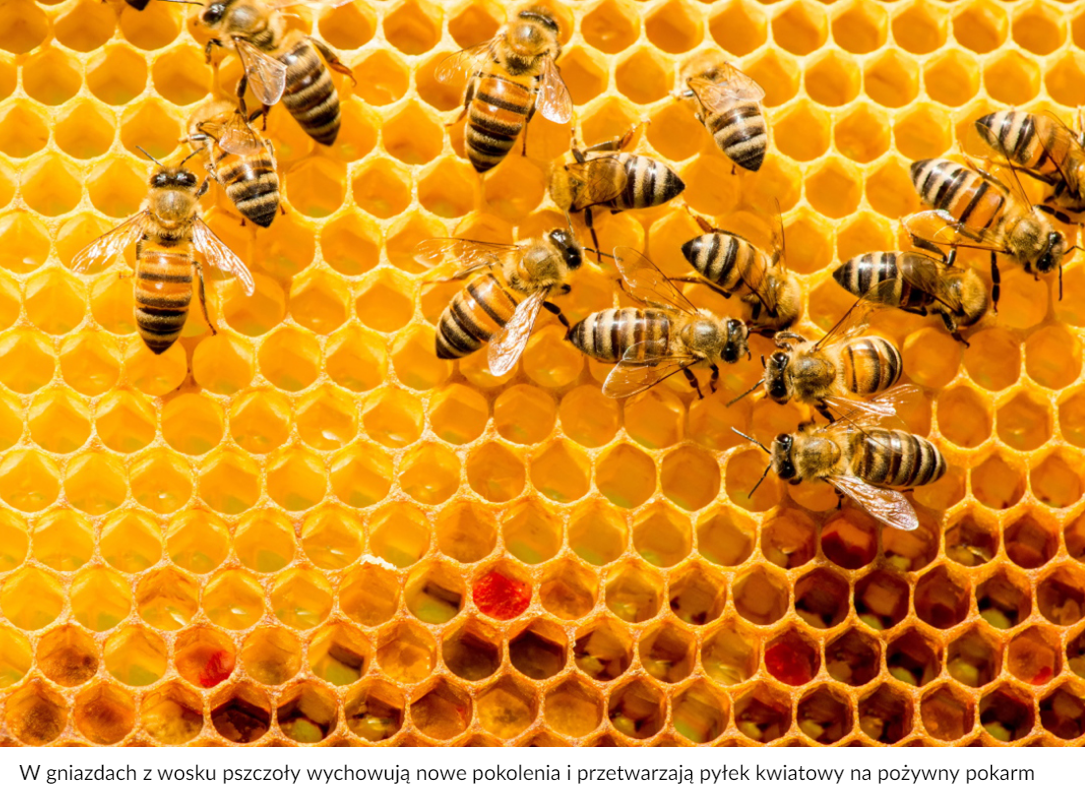 Nieświszczuki – pieski preriowe żyją w bardzo licznych koloniach w podziemnych norach, które mogą zajmować powierzchnię nawet 100 hektarów.
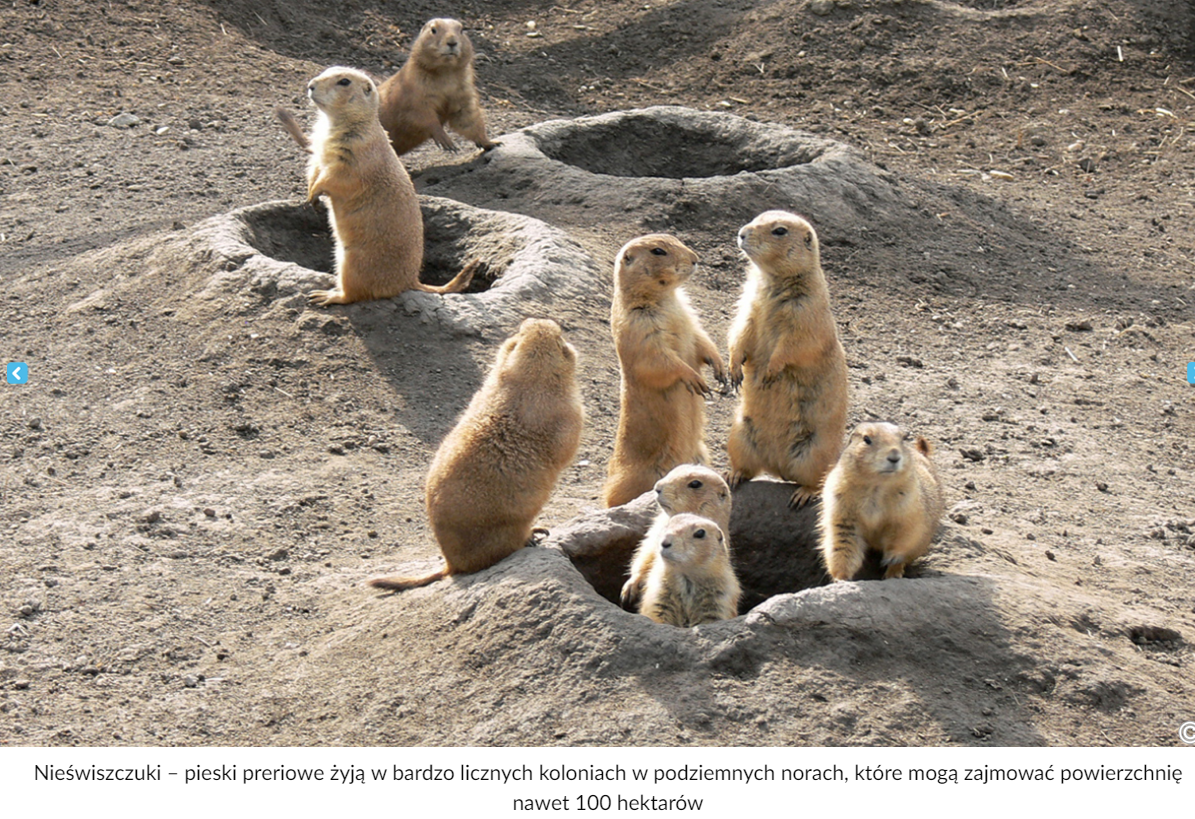 Nora borsuka, choć ma wiele korytarzy i kilka wejść, jest utrzymana w znakomitym porządku
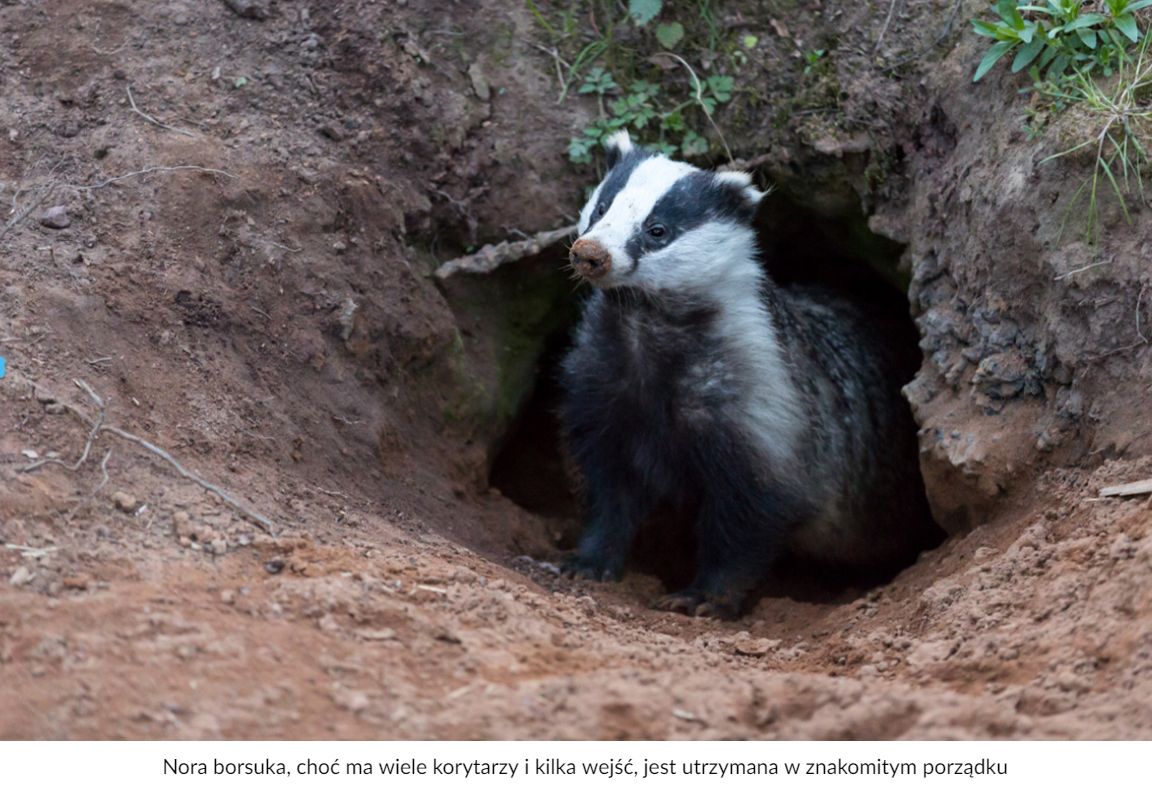 Gniazdo szerszenia przypomina gniazdo os.
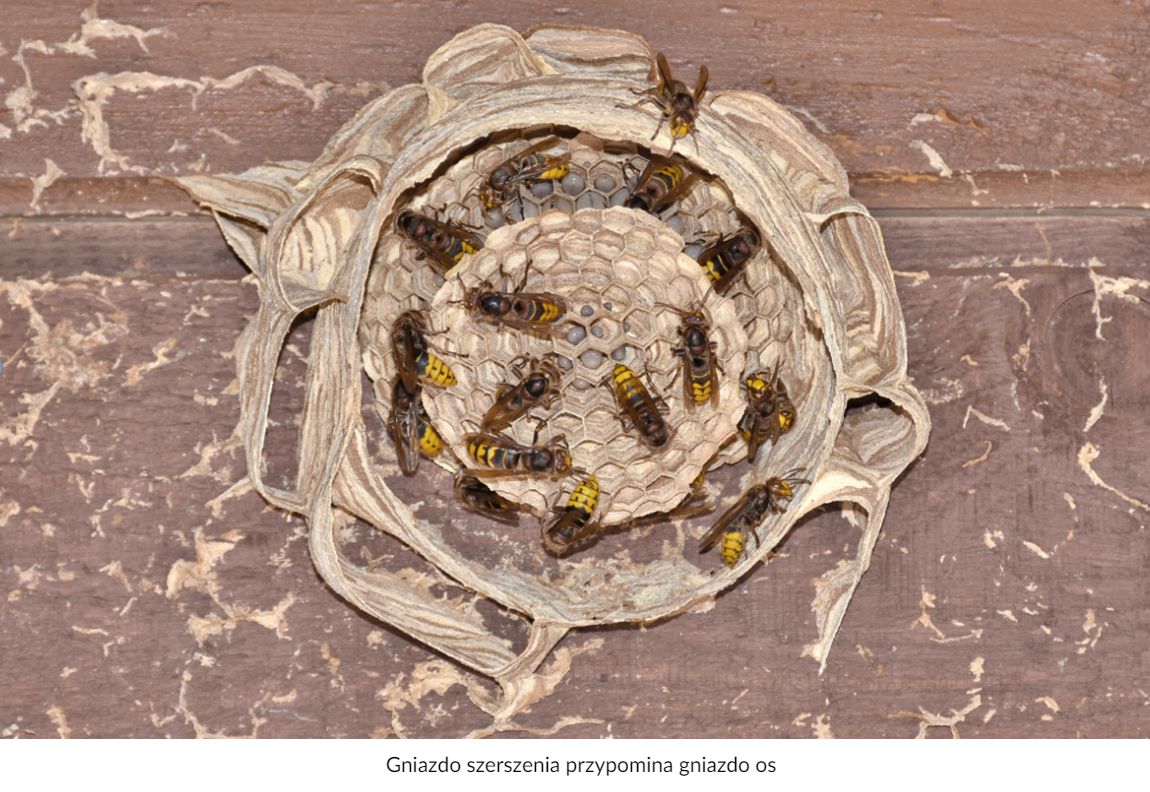 Gniazdo szpakahttps://www.youtube.com/watch?v=d3daKZ6hnTE
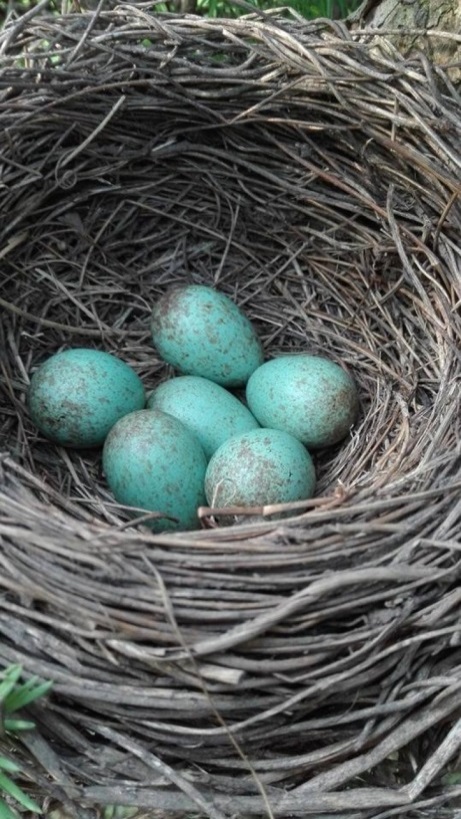 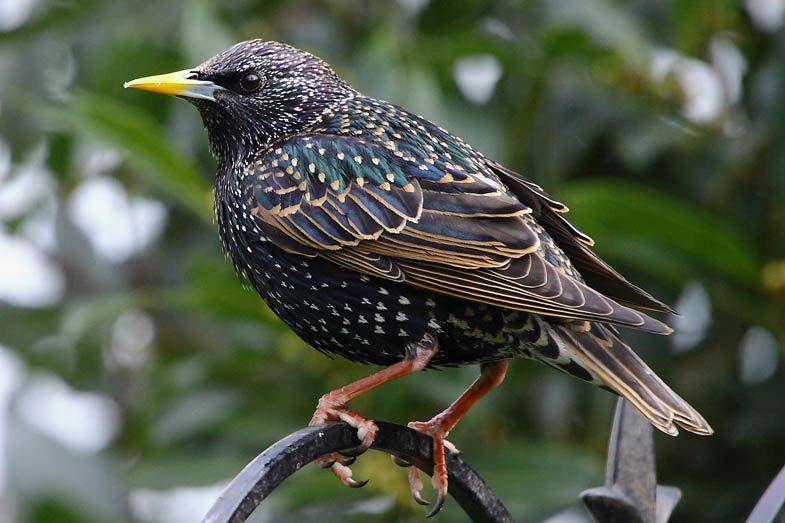 Gniazdo Tkacza- Tkacze, ptaki z gatunku wikłaczy, są bardzo towarzyskie. Ich gniazdo może mieć nawet 7 metrów długości i osiągać masę ponad 1 tony! Z powodzeniem mieści prawie 500 osobników
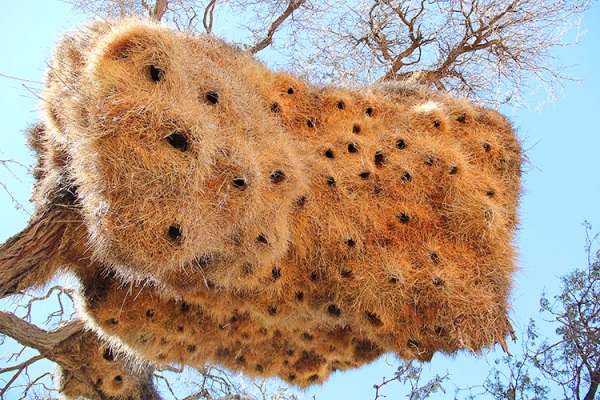 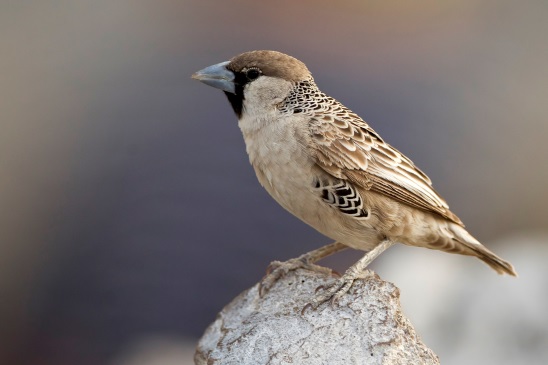 Ogrodnik brunatny Samce ogrodnika dbają o wystrój swych malutkich domostw, przynosząc do nich kwiaty, jagody i inne efektowne ozdoby
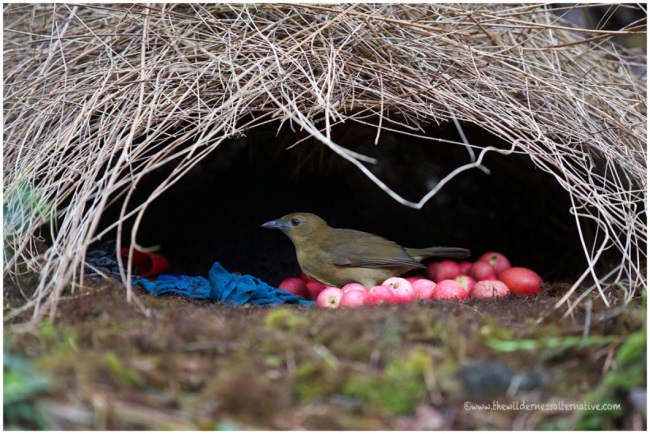 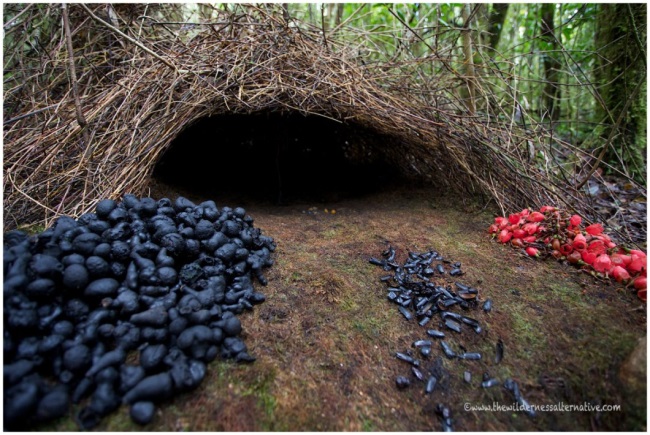 Wikłacz złotogłowy tka ciekawe gniazda ze źdźbeł trawy, zawieszone na liściu paproci lub palmy.
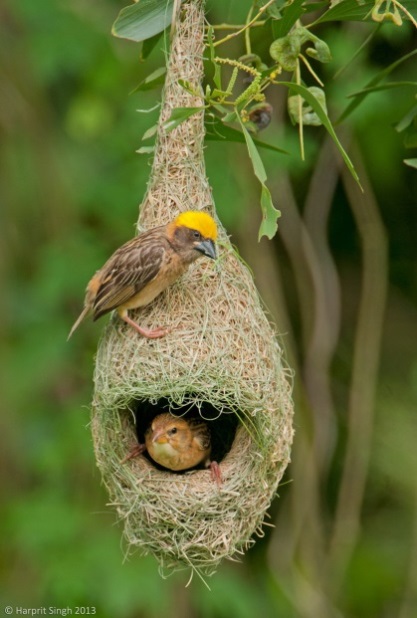 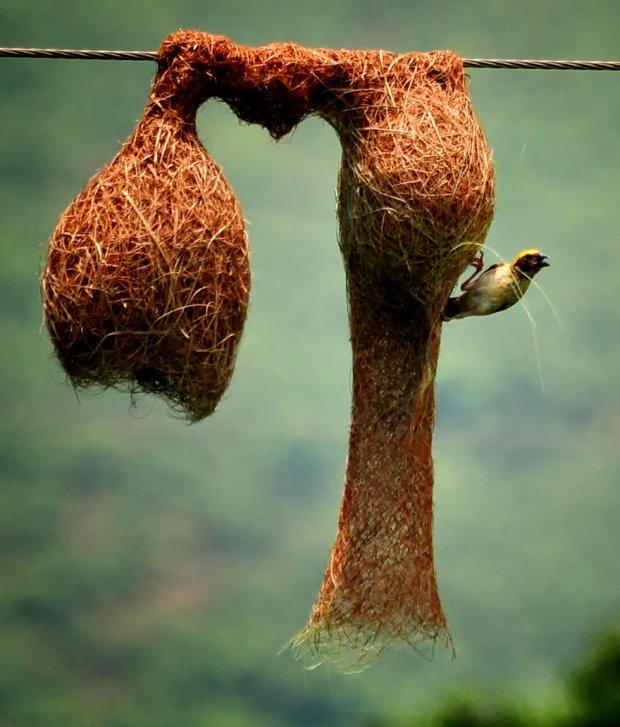 Kacykowiec aztecki Konstruuje workowate domki o długości około 1 metra.
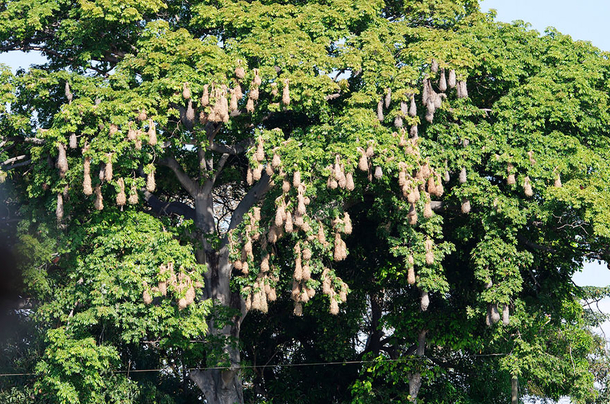 Chruściki Tworzą kokony z kamieni, piasku i muszli.
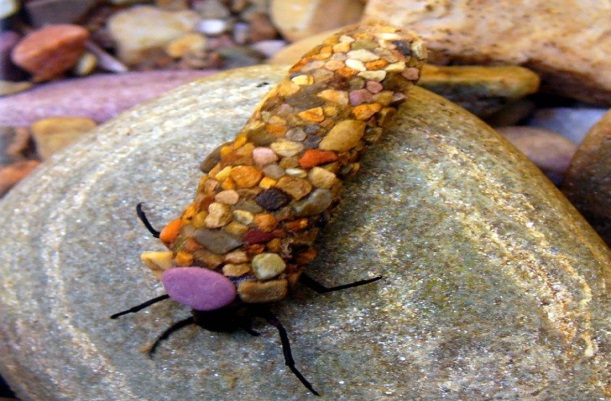 Gniazda kolibrów mają rozmiar orzecha włoskiego.
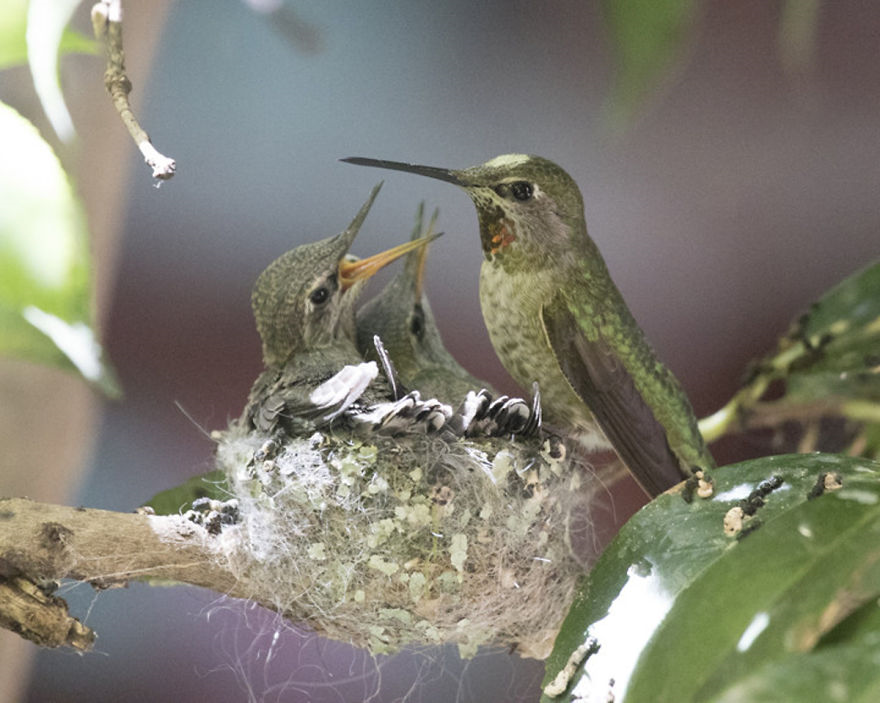 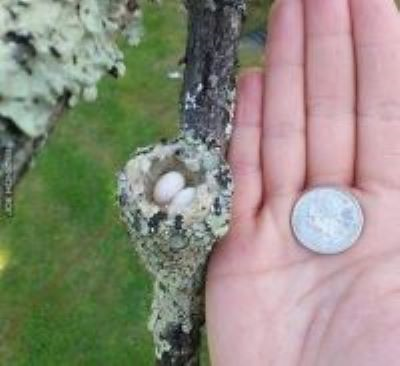